Наша малая Родина
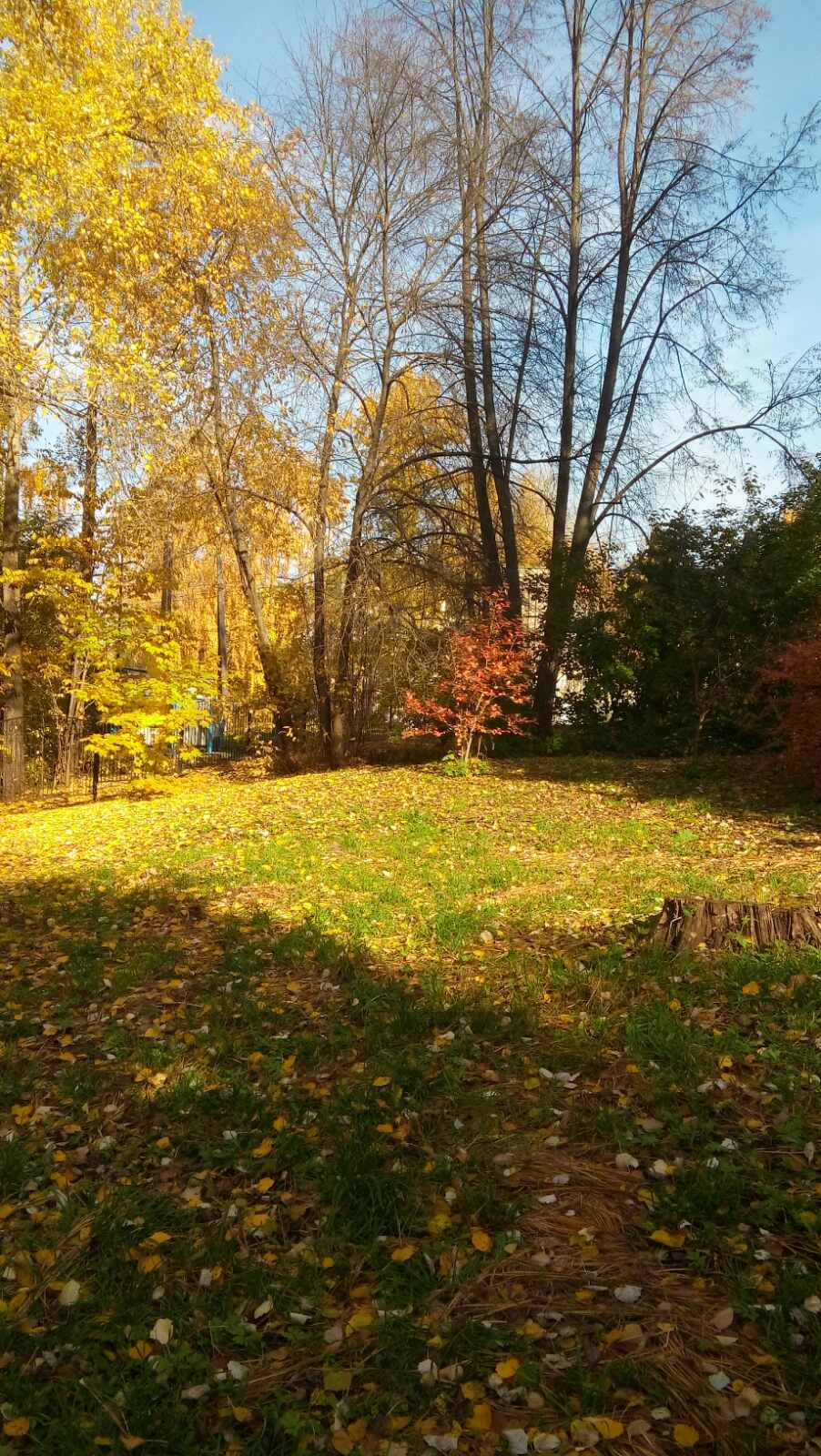 Ильинская 
межпоселенческая
 библиотека
 имени А.Е. Теплоухова
(осенние зарисовки)
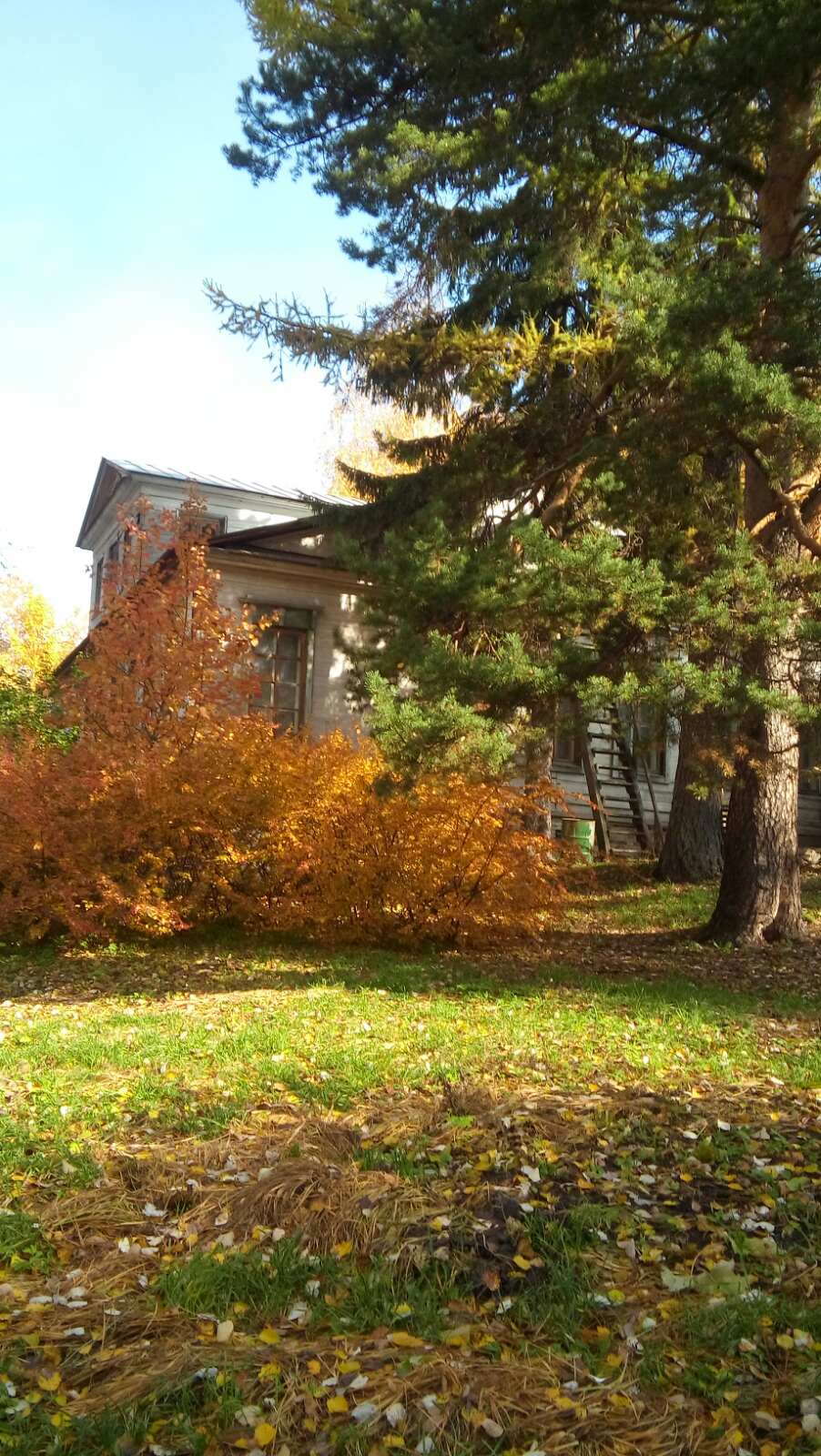 Ильинская библиотека -одна старейших библиотек в Пермском крае. Сегодня это - центр нравственного, духовного и культурного возрождения территории.
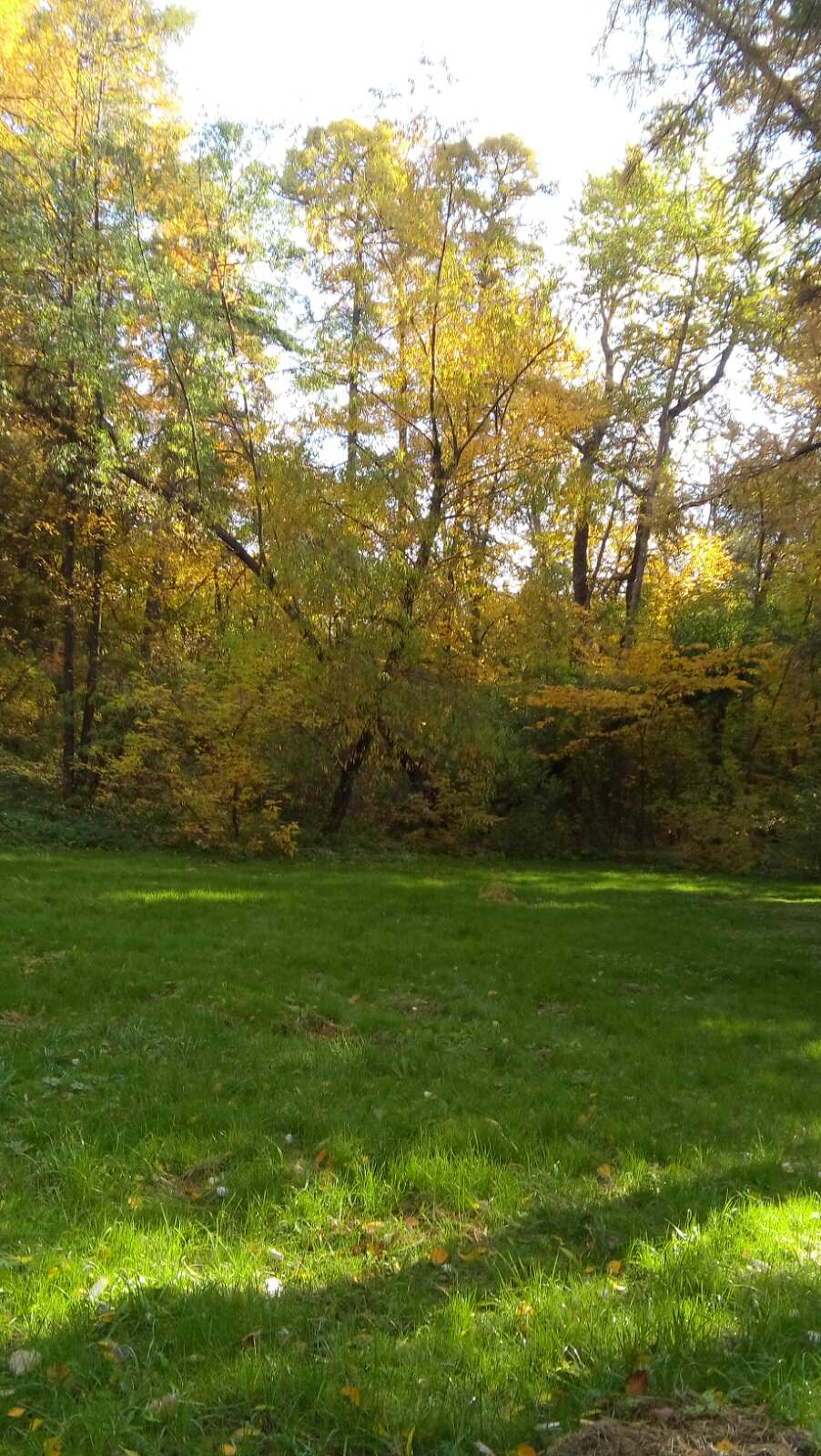 Красота удивительного сада в усадьбе лесовода А.Е. Теплоухова преподносит жителям и гостям поселка Ильинского умиротворение и покой души!
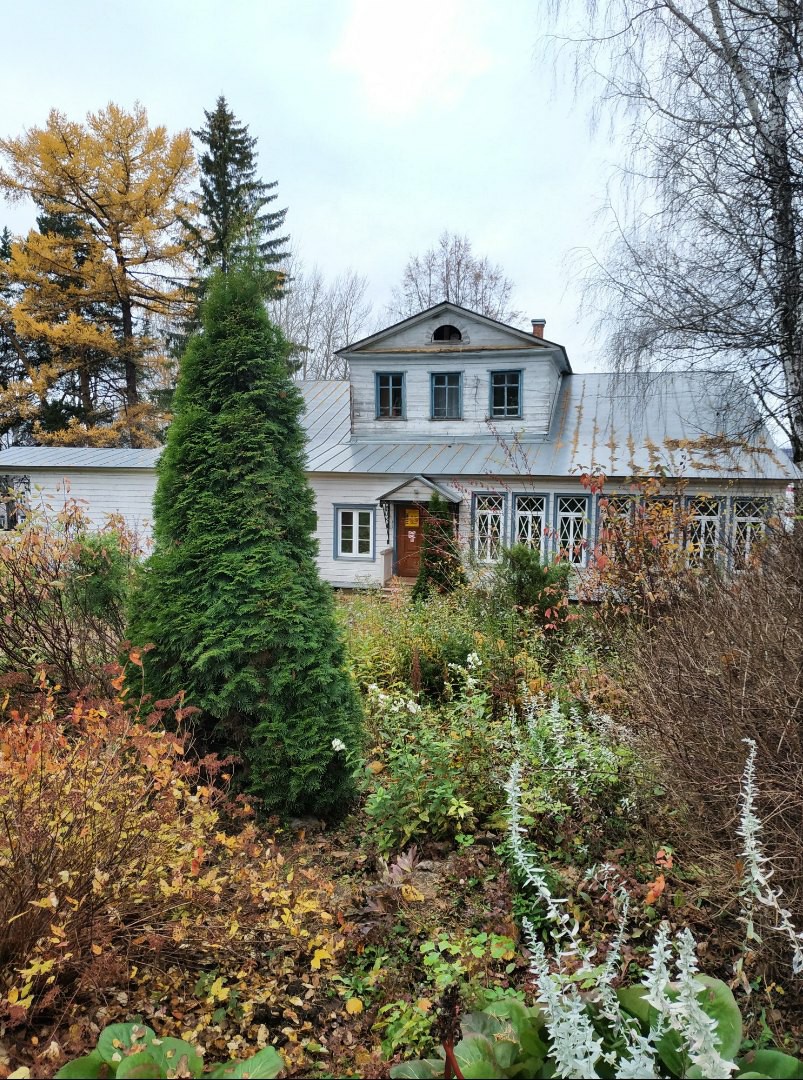 Сад–сказка при доме Теплоуховых – маленький оазис красоты и гармонии. Он поражает буквально с первых шагов. Необычное соседство кустов и деревьев разных климатических поясов, нездешние растения, редкие благоухающие цветы….
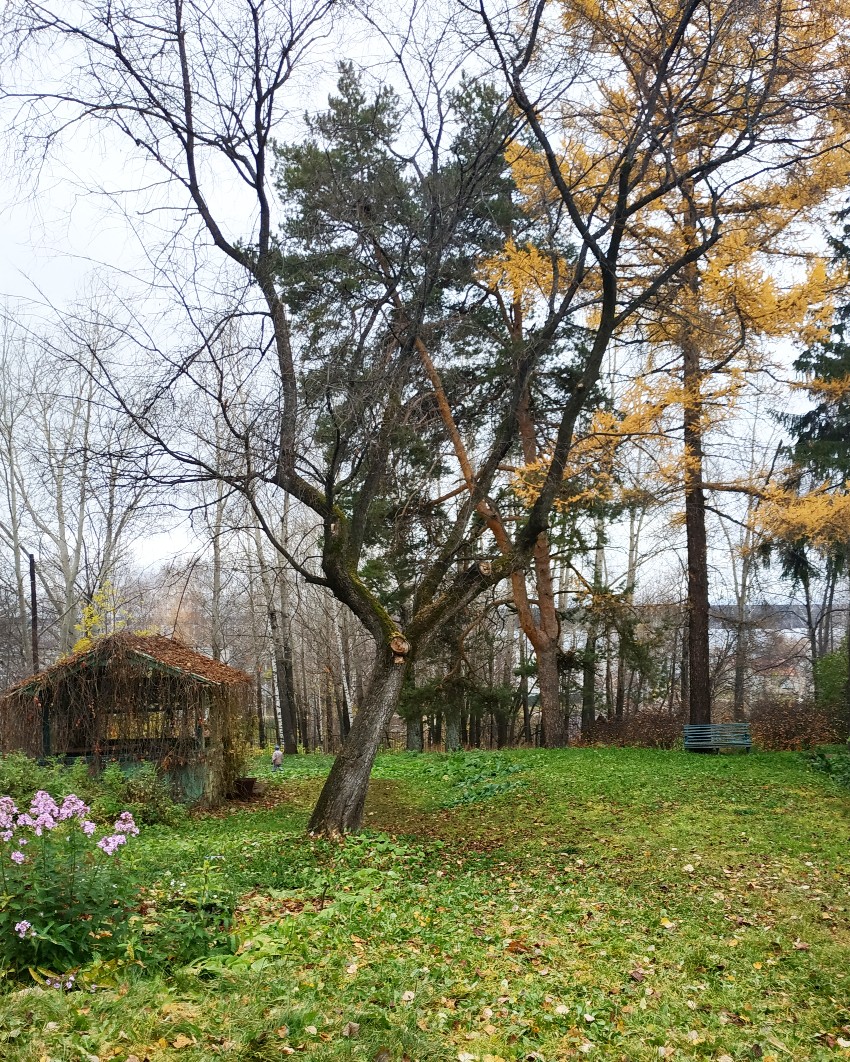 Кто хоть раз побывает в  Ильинской 
библиотеке
 имени А.Е. Теплоухова, навсегда оставит в своем сердце теплые воспоминания об этом  прекрасном месте Пермского края.